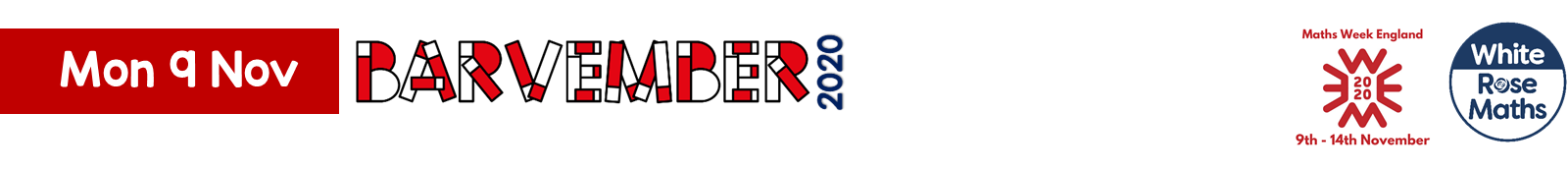 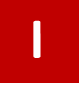 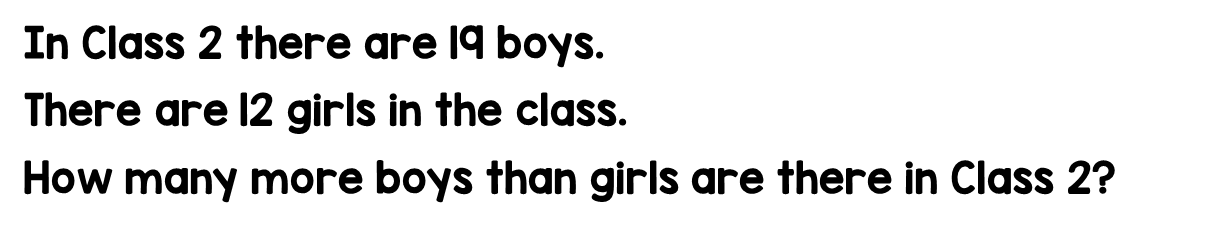 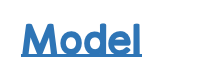 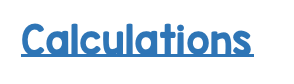 Boys
19
Girls
12
7
?
There are ____ more boys than girls in Class 2.
7
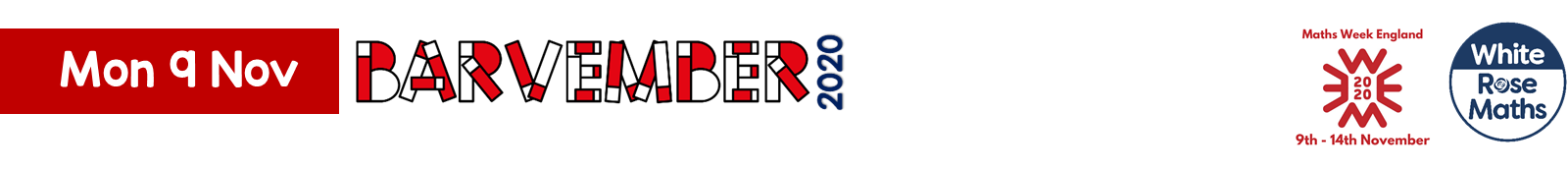 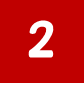 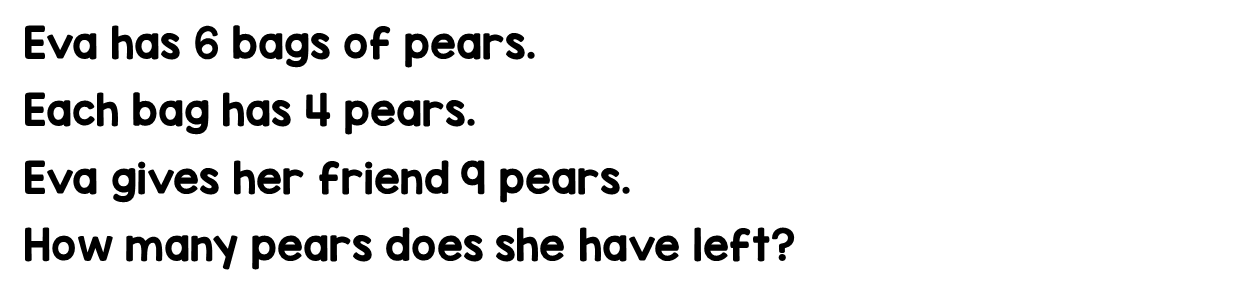 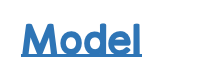 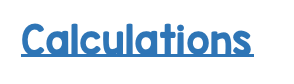 4
4
4
4
4
4
24
15
9
left
15
Eva has ____ pears left.
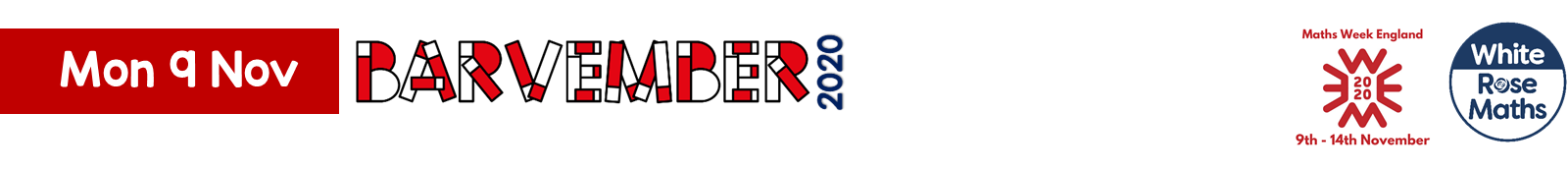 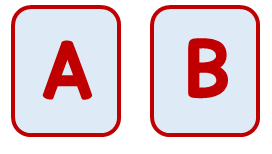 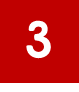 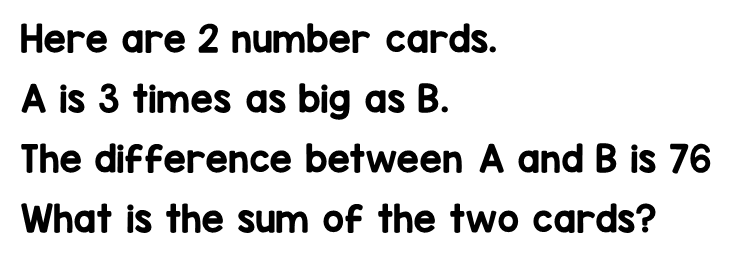 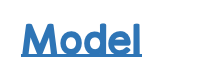 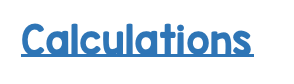 A
38
38
38
?
B
38
76
152
The sum of the two cards is ____
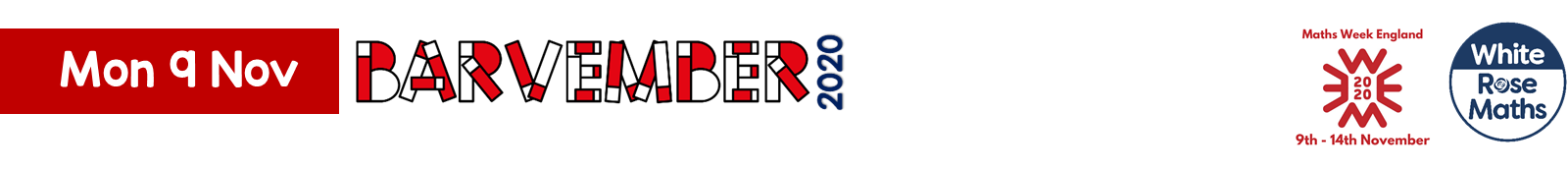 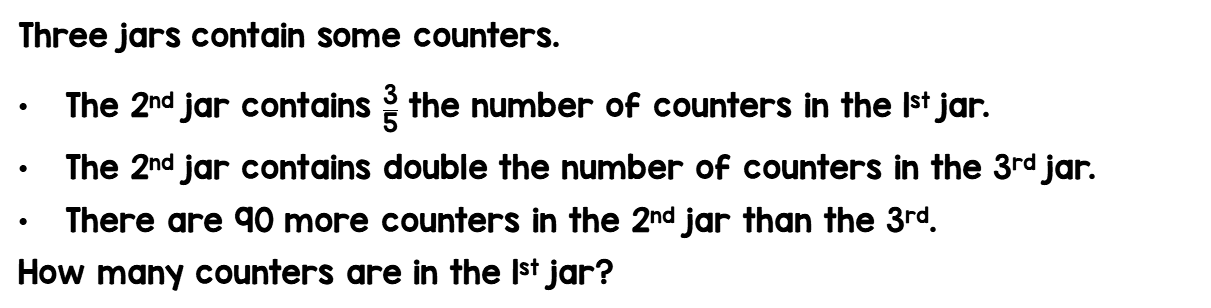 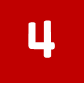 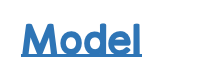 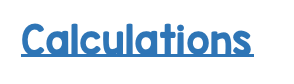 1st
60
60
60
60
60
2nd
60
30
30
30
3rd
90
There are ____ counters in the 1st jar
300